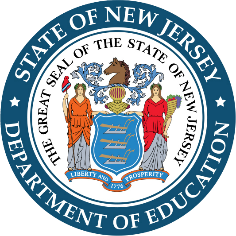 New Jersey Social and Emotional Learning
Competencies and Sub-Competencies
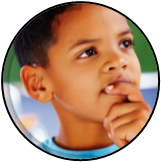 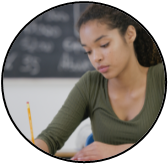 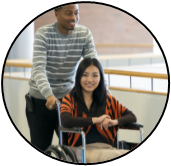 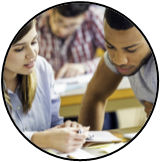 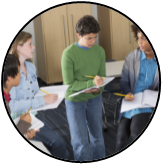 Self-Management
Social Awareness
Responsible Decision-Making
Relationship Skills
Self-Awareness
Establish and maintain healthy relationships
Utilize positive communica-tion and social skills to interact effectively with others
Identify ways to resist inappropriate social pressure
Demonstrate the ability to prevent and resolve interpersonal conflicts in constructive ways
Identify who, when, where, or how to seek help for oneself or others when needed
Recognize and identify the thoughts, feelings and perspectives of others
Demonstrate and awareness of the differences among individuals, groups and others’ cultural backgrounds
Demonstrate an understanding of the need for mutual respect when viewpoints differ
Demonstrate an awareness of the expectations for social interactions in a variety of settings
Developimplement and model effective problem solving and critical thinking skills
Identify the consequences associated with one’s actions in order to make constructive choices
Evaluate personal, ethical, safety and civic impact of decisions
Recognize one’s feelings and thoughts
Recognize the impact of one’s feelings and thoughts on one’s own behavior
Recognize one’s personal traits, strengths and limitations 
Recognize the importance of self-confidence in handling daily tasks and challenges
Understand and practice strategies for managing one’s own emotions, thoughts and behaviors
Recognize the skills needed to establish and achieve personal and educational goals
Identify and apply ways to persevere or overcome barriers through alternative methods to achieve one’s goals
*Adopted by the New Jersey State Board of Education in August 2017